Valence Electrons and Ionization Energy
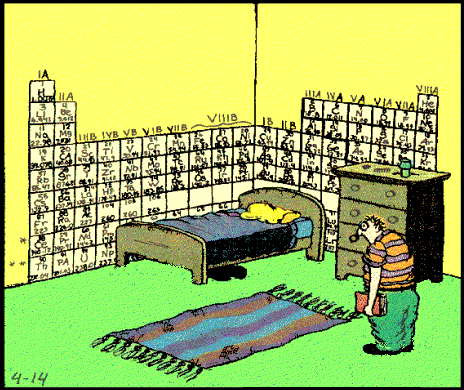 HW Review
2.9  
Draw structures for the following atoms, showing the protons and neutrons in the nucleus, and the electrons in the energy levels:
a)   Al		b)   Cl		c)   Ar
27
35
40
13
17
18
HW Review
2.10
How many electrons would there be in the second principal energy level of silicone?
[Speaker Notes: 8]
HW Review
2.11
Using arrows to represent electrons, draw the orbital configurations of the following atoms in the ground state.
a) N		b) Si		c) Mn	d) Zn
[Speaker Notes: N = 1s2 2s2 2p3    Si = 1s2 2s2 2p6 3s2 3p2
Mn = 1s2 2s2 2p6 3s2 3p6 3d5 4s2   Zn = 1s2 2s2 2p6 3s2 3p6 3d10 4s2]
HW Review
2.12
How many unpaired electrons are there in each of the following elements, in the ground state?
a)   O	b)   P	c)   Ar	d)   Cr
8
15
18
24
[Speaker Notes: a) 2	b) 3	c) 0	d) 6]
HW Review
2.13
Each of the four elements is shown with an incorrect electron configuration.  In each case, indicate why the configuration is incorrect, and draw the correct configuration.  
6C		
9F
12Mg
7N
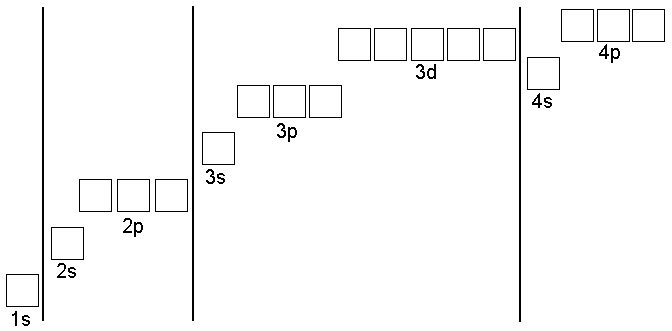 [Speaker Notes: 8]
Periodic Table
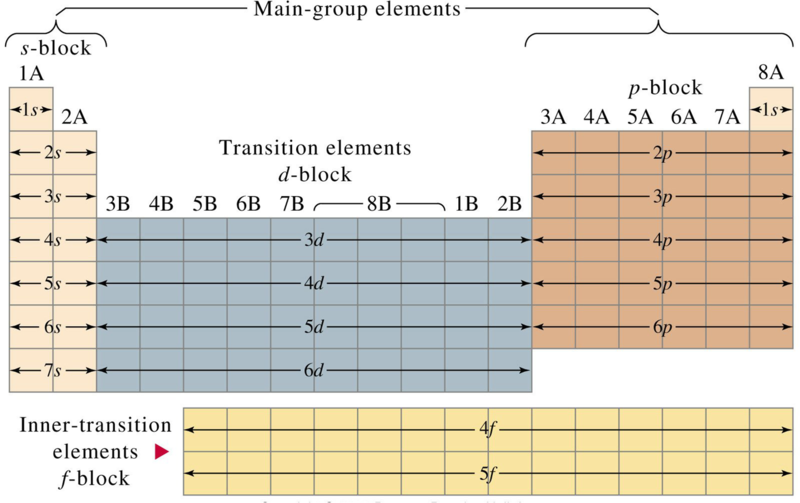 Same number of energy levels
Same number of electrons in outer shell  makes similar for properties
Valence Electrons
Electrons in the outer shell
 Determines chemical properties
 Same group has same # of valence electrons
 Group 1 = 1 valence electron
 Group 2 = 2 valence electrons
 Group 13 = 3 valence electrons
 Group 14 = 4 valence electrons
 Group 15 = 5 valence electrons
 Group 16 = 6 valence electrons
 Group 17 = 7 valence electrons
 Group 18 = 8 valence electrons
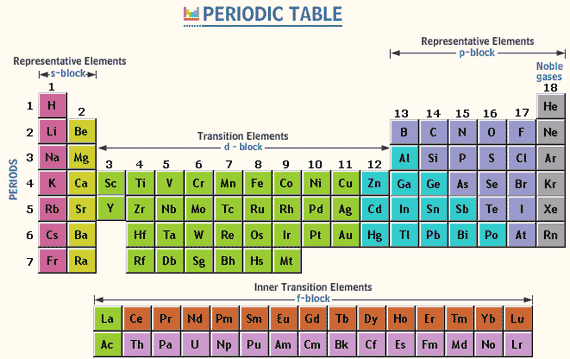 Valence Electrons
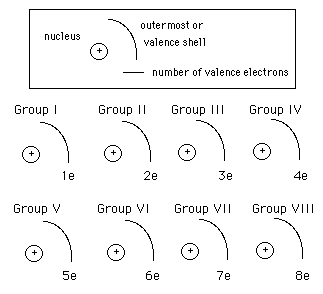 Valence Electrons

Shown with Electron Dot Diagrams 
 imagine a circle around the atom
 put a dot (electron) in each “corner” before pairing
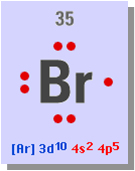 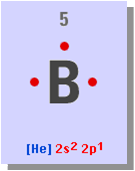 Valence Electrons – Electron Dot
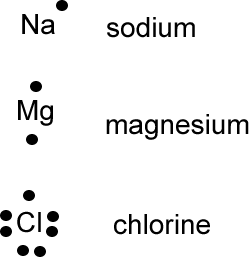 You Try:

Oxygen –        O          



Hydrogen -      H
Ion
Ion – charged particle formed when electrons 	are lost or gained.

					      Lose electron = +
					      Gain electron = -
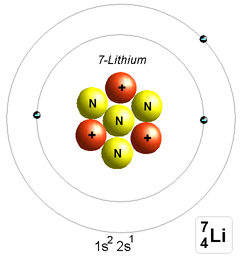 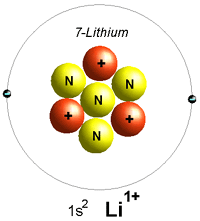 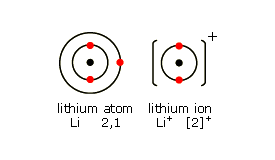 Ionization Energy
Ionization Energy – energy needed to remove a valence electron (Table S)
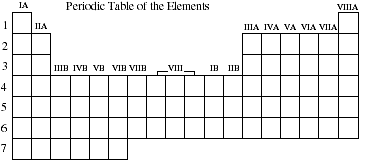 increases
decreases
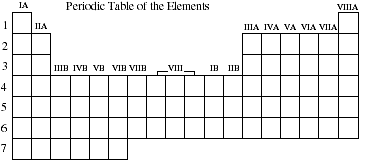 increases
Down:

							


								Farther Apart =
									Easier to
									Remove	
Across:  Metals (giving)                          Nonmetals (greedy)
							Harder to Remove
decreases
+
-
-
+
Table S – Ionization Energy
H   

Li  		B   		F  

Na  
1312 kJ/mol
520
801
1681
496
Electronegativity
Electronegativity – desire of an atom for an 				      electron.  (Table S)
Down:
                                   Higher Desire – closer

						             desire decreases

					      Lower Desire - farther
							
Across:    metal giving           nonmetal greedy			         desire decreases
+
e-
+
e-
+
e-
Ion Electron Configuration
**Ions have a noble gas configuration
[Speaker Notes: 2-8-8-2		2-8-8		argon
2-8-6		2-8-8		argon]
Ion Electron Configuration
IONS
AN ELEMENT’S ATOMS ARE NOT ALWAYS NEUTRAL IN CHARGE.
WHEN AN ATOM LOSES OR GAINS ONE OR MORE OF ITS ELECTRONS IT BECOMES ION.
AN ION THAT HAS MORE ELECTRONS THAN PROTONS HAS A NEGATIVE ELECTRICAL CHARGE
AN ION THAT HAS FEWER ELECTRONS THAN PROTONS HAS A POSITIVE ELECTRICAL CHARGE
NOTE:  IT’S THE PROTONS THAT DEFINE THE TYPE OF ATOM IT IS, BUT THE ELECTRONS DEFINE THE ATOM’S CHARGE.
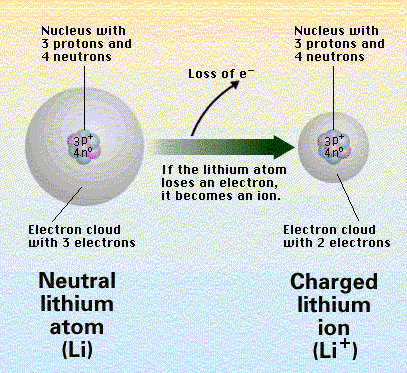 SOME ATOMS 
GAIN ELECTRONS
ATOM’S IONIC CHARGE = 
# PROTONS - # ELECTRONS
-
-
-
-
-
-
-
-
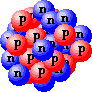 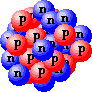 -
-
-
-
-
-
-
-
-
-
O-2
O